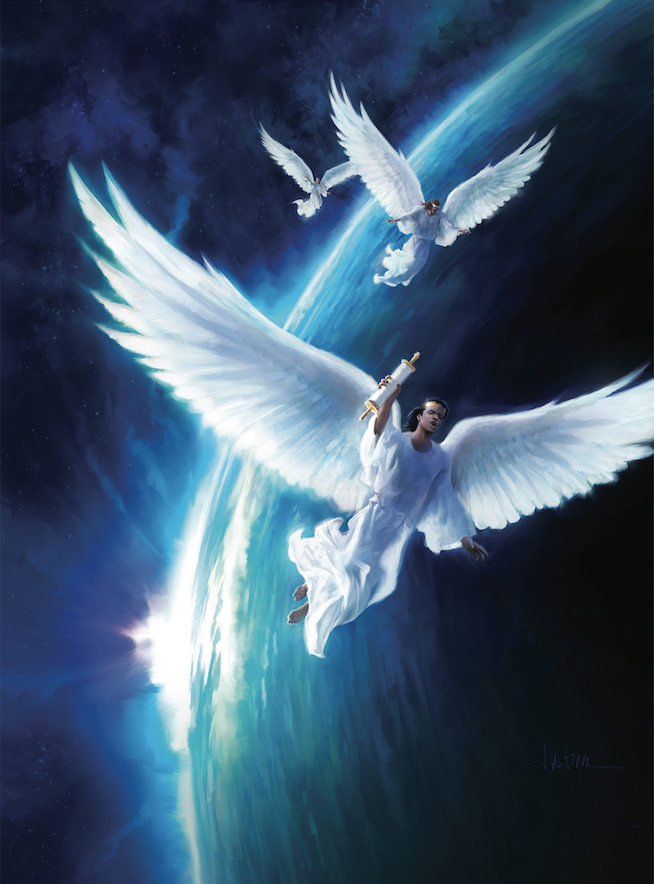 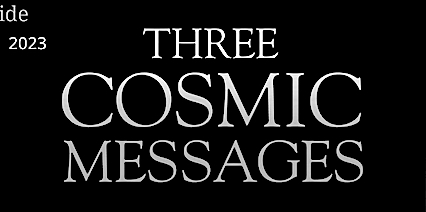 Mark Finley
Principal Contributor
[Speaker Notes: Tatlong Pansansinukob na mga Mensahe]
Three Cosmic Messages
Lesson 9,  May 27, 2023
A City Called Confusion
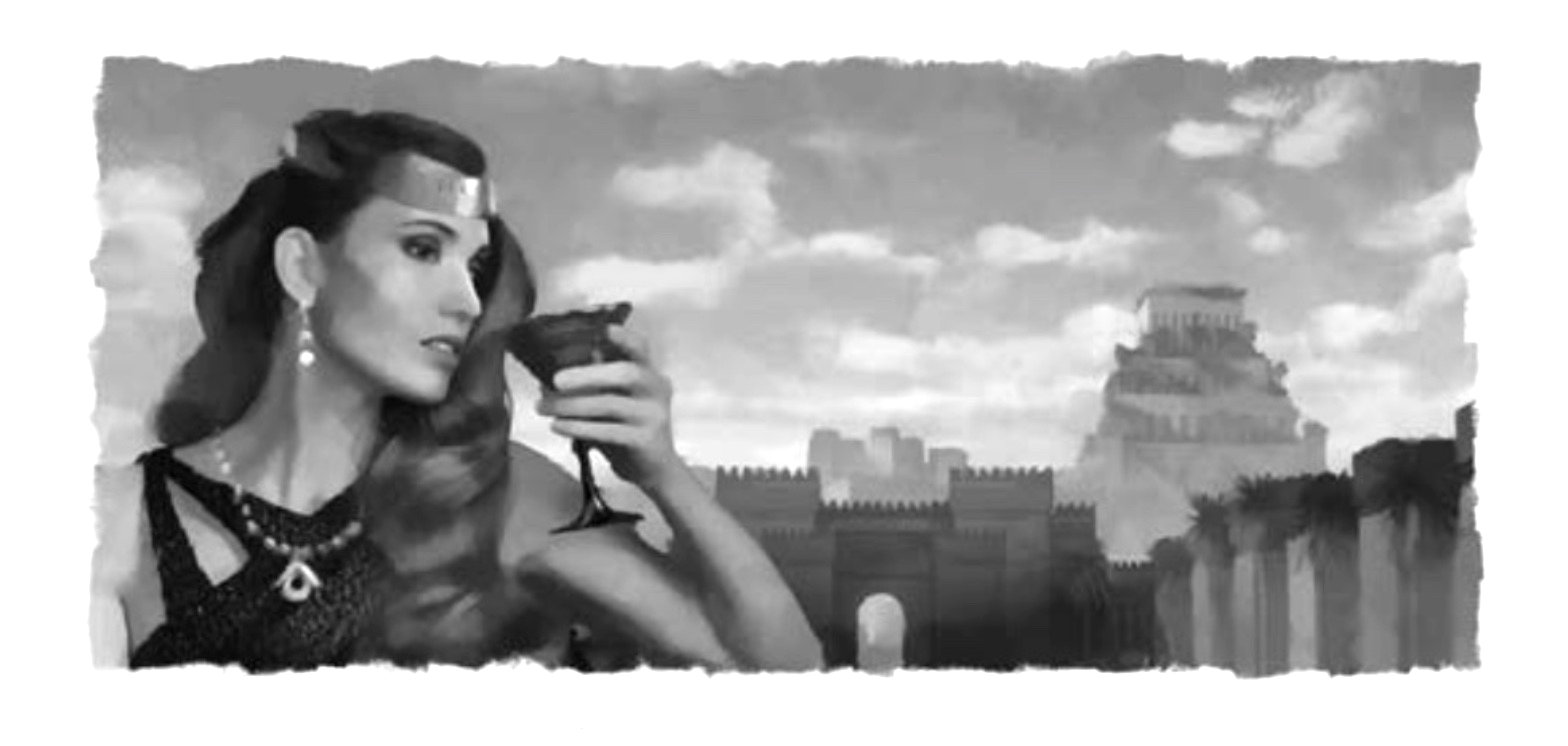 [Speaker Notes: Isang Lungsod ng Tinawag na Kalituhan.]
A City Called Confusion
Key Text
Revelation 17:14 NKJV
“These will make war with the Lamb,        and the Lamb will overcome them,                for He is Lord of lords and King of kings;  and those who are with Him are                  called, chosen, and faithful.”
[Speaker Notes: Susing Talata. “Makikipagdigma ang mga ito laban sa Kordero at sila'y dadaigin ng Kordero, sapagkat siya'y Panginoon ng mga panginoon at Hari ng mga hari, at ang mga kasama niya ay mga tinawag, mga hinirang at tapat” (Apocalipsis 17:14).]
A City Called Confusion
Initial Words
The great controversy theme is  summarized in Revelation with the symbolism of two women: one clothed    with the sun, in Revelation 12, and one dressed in scarlet, in Revelation 17.
In the Bible, a pure woman symbolizes    the bride of Jesus, or the true church.
In contrast, the Bible likens apostasy to harlotry or adultery (James 4:4;                    Ezek. 16:32).
[Speaker Notes: Panimulang Salita. Ang tema ng malaking tunggalian ay binubuod sa Apocalipsis sa pamamagitan ng simbolismo ng dalawang babae: isa na nadamtan ng araw, sa Apocalipsis 12, at isa na nabihisan sa matingkad na pula, sa Apocalipsis 17.  ¶ Sa Biblia, ang isang dalisay na babae ay kumakatawan sa nobya ni Jesus, o ang tunay na iglesya. ¶ Kataliwas, itinutulad ng Biblia ang pagtalikod sa pagiging patutot o pakikiapid (Santiago 4:4 Ezekiel 16:32).]
A City Called Confusion
Quick Look
1. Two Contrasting Systems
	a. God’s Church vs End-time Babylon 		(Rev. 12:17; 14:8).
	b. The Wine of Wrath (Rev. 17:1, 2).
2. Babylon the Great
	a. The Tower of Babel (Gen. 11:1–4).
	b. The Center of Idolatry (Jer. 51:47).
3. A Call to Commitment 
	A Church Triumphant (Rev. 17:14).
[Speaker Notes: (1) Dalawang Nagsasalungatang Sistema
      a. Ang Iglesya ng Diyos at Wakas-ng-panahong Babilonia (Apocalipsis 12:17; 14:8)
b. Ang Alak ng Poot (Apocalipsis 17:1, 2). 
(2) Ang Dakilang Babilonia
      a. Ang Tore ng Babel (Genesis 11:14). 
      b. Ang Sentro ng Idolatriya (Jeremias 51:47). 
(3) Isang Panawagan Upang Magtalaga
      Isang Matagumpay na Iglesya (Apocalipsis 17:14).]
A City Called Confusion
1. Two Contrasting Systems
a. God’s Church vs End-time Babylon
Revelation 12:17; 14:8 NKJV
“And the dragon was enraged with the woman, and he went to make war with      the rest of her offspring, who keep the commandments of God and have the testimony of Jesus Christ.”
“Babylon is fallen, is fallen, that great city, because she has made all nations drink of the wine of the wrath of her fornication.”
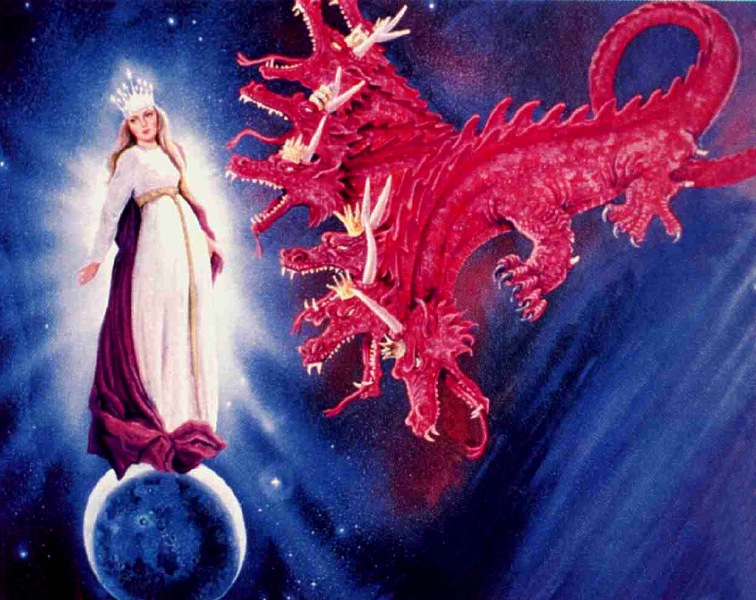 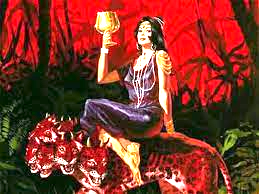 [Speaker Notes: 1. Dalawang Nagsasalungatang Sistema. a. Ang Iglesya ng Diyos at Wakas-ng-panahong Babilonia.  “Nagalit ang dragon sa babae, at umalis upang digmain ang nalabi sa binhi ng babae, ang mga tumutupad sa mga utos ng Diyos at ang mga may patotoo ni Jesus” (Apocalipsis 12:17). ¶ “Bumagsak, bumagsak ang dakilang Babilonia, na siyang nagpainom sa lahat ng bansa ng alak ng poot ng kanyang pakikiapid” (Apocalipsis 14:8).]
1. Two Contrasting Systems
a. God’s Church vs End-time Babylon
God has always had a people who  have been faithful to Him. 
	• Those who “keep the commandments 	of God,” (Rev. 12:17).
	• Those depicted as “ ‘called, chosen, 	and faithful’ ” (Rev. 17:14).
“Babylon…has made all nations drink of the wine of the wrath of her fornication” (Rev. 14:8).
[Speaker Notes: Ang Diyos ay laging may isang bayan na naging matapat sa Kanya. ¶ • Yung “mga tumutupad sa mga utos ng Diyos” (Apocalipsis 12:17). ¶ • Yung inilarawan bilang “tinawag at mga pili at mga tapat” (Apocalipsis 17:14). ¶ “Babilonia, na siyang nagpainom sa lahat na bansa ng alak ng kagalitan ng kaniyang pakikiapid” (Apocalipsis 14:8).]
1. Two Contrasting Systems
a. God’s Church vs End-time-Babylon
Ancient Babylon a type of end-time-Babylon.
	• When Revelation was written, the 	literal city of Babylon had been destroyed 	for more than several centuries.
	• Babylon represents a false religious 	system that will have similar characteris-	tics to Old Testament Babylon.
	• The principles of ancient Babylon will 	uphold the structure of modern Babylon.
[Speaker Notes: Ang matandang Babilonia ay isang uri ng wakas-ng-panahong Babilonia. ¶ • Nang naisulat ang Apocalipsis, ang literal na lungsod ng Babilonia ay nawasak na nang higit sa ilang mga dantaon. ¶ • Kumakatawan ang Babilonia sa isang maling sistema ng relihiyon na magkakaroon ng katulad na pag-uugali sa Babilonia ng Lumang Tipan. ¶ • Ang mga prinsipyo ng matandang Babilonia ay itataguyod ang kaayusan ng modernong Babilonia.]
1. Two Contrasting Systems
a. God’s Church vs End-time-Babylon
A woman dressed in purple and scarlet riding a upon a scarlet-colored beast.
	• The Bible calls her a harlot. She has  	left her true Lover, Jesus Christ.
	• “ ‘Whom the kings of the earth com- 	mitted fornication, and the inhabitants 	of the earth were made drunk with the 	wine of her fornication’ ” (Rev. 17:2).
	• Fornication: symbolic of the false 	teachings, false doctrine, and practice.
[Speaker Notes: Isang babaeng nadaramtan sa kulay-ube at matingkad na pula na nakasakay sa isang halimaw na may matingkad-na-pulang kulay. ¶ • Tinatawag siya ng Biblia na isang patutot. Iniwan niya ang kanyang tunay na Mangingibig, si Jesu-Cristo. ¶ • “ ‘Na sa kanya'y nakiapid ang mga hari sa lupa, at ang mga naninirahan sa lupa ay nalasing sa alak ng kanyang pakikiapid’ ” (Apocalipsis 17:2).  ¶ Pakikiapid: kumakatawan sa maling mga katuruan, maling doktrina, at praktis.]
A City Called Confusion
1. Two Contrasting Systems
b. The Wine of Wrath
Revelation 17:1, 2 NKJV
“Then one of the seven angels who had    the seven bowls came and talked with me, saying to me, “Come, I will show you the judgment of the great harlot who sits on many waters, with whom the kings of the earth committed fornication, and the
inhabitants of the earth were made drunk with the wine of her fornication.”
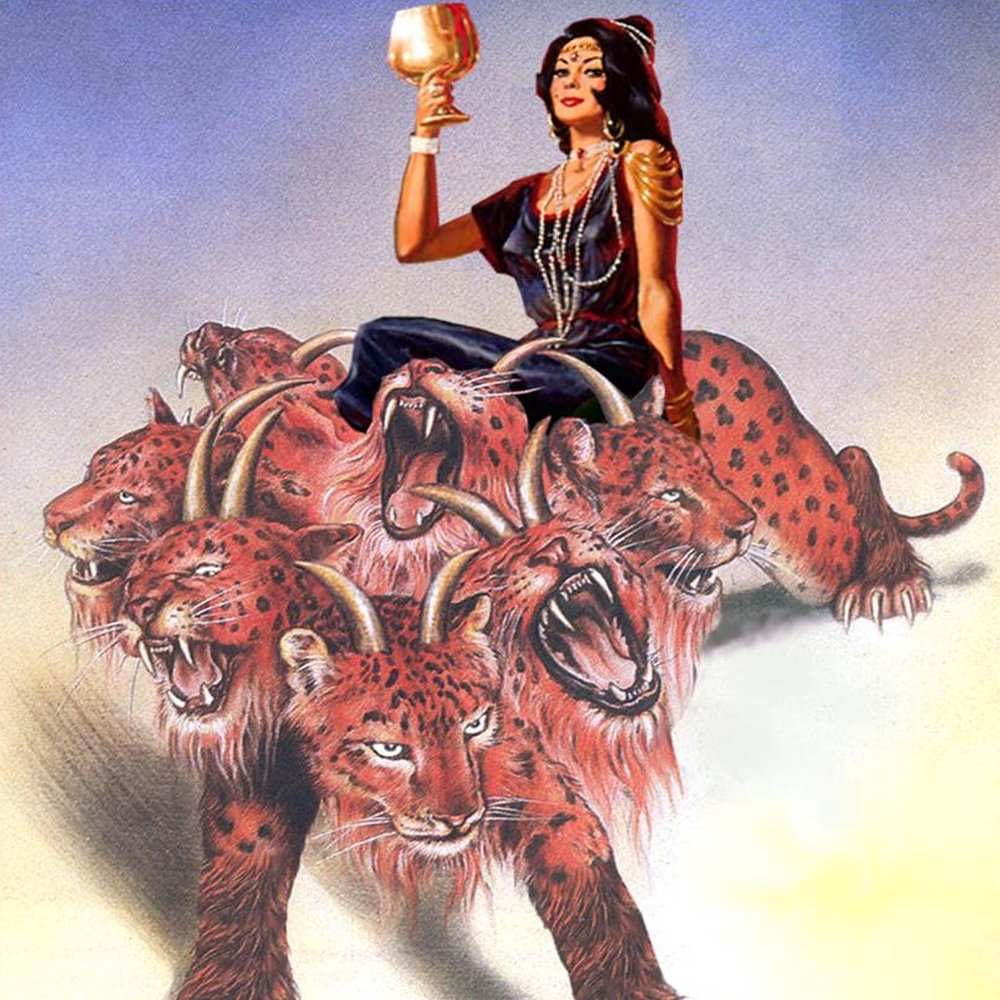 [Speaker Notes: Ikalawang kaisipan. b. Ang Alak ng Poot. “At dumating ang isa sa pitong anghel na may pitong mangkok at nagsalita sa akin na nagsasabi, “Halika. Ipapakita ko sa iyo ang hatol sa tanyag na mahalay na babae[a] na nakaupo sa ibabaw ng maraming tubig; na sa kanya'y nakiapid ang mga hari sa lupa, at ang ¶ mga naninirahan sa lupa ay nalasing sa alak ng kanyang pakikiapid” (Apocalipsis 17:1, 2).]
1. Two Contrasting Systems
b. The Wine of Wrath
The fallen church system has an international reach, influencing people around the world with her deceptions. 
	• Fornication: an illicit union. Uniting 	 with the state. 
	• To the political leaders for power and 	authority—to enforce its decrees.
In the true church system, the church    is united with Jesus Christ. Drawing her strength from Jesus as her true Head.
[Speaker Notes: Ang bumagsak na sistemang iglesya ay may pangdaigdigang naaabot, iniimpluwensyahan ang tao sa buong mundo ng kanyang mga panlilinlang. ¶ • Pakikiapid: isang bawal na pagsasama. Nakikipag-isa sa estado. ¶ • Sa mga lider ng politika para sa kapangyarihan at awtoridad—upang maipatupad ang mga kautusan nito. ang iglesya ay kaisa kay Jesu-Cristo. Kinukuha ang kanyang lakas mula kay Jesus bilang kanyang tunay na Pinuno.]
1. Two Contrasting Systems
b. The Wine of Wrath
“ ‘The inhabitants of the earth were made drunk with the wine’ ” (Rev. 17:2). 
	• The pure juice of the grape is in the 	New Testament to represent the pure 	blood of Christ poured out for our 	salvation on the cross (Matt. 26:27–29)
	• When the teachings of the Word of 	God are replaced with the teachings of 	religious leaders, it becomes the “wine 	of Babylon.” (See Matt. 15:9.)
[Speaker Notes: “ ‘Ang mga naninirahan sa lupa ay nalasing sa alak ng kanyang pakikiapid’ ” (Apocalipsis 17:2). ¶ • Sa Bagong Tipan ang dalisay na katas ng ubas ay kumakatawan sa dalisay na dugo ni Cristo na nabuhos sa krus para sa ating kaligtasan (Mateo 25:27–29 ¶ • Kapag ang mga katuruan ng Salita ng Diyos ay pinalitan ng mga katuruan ng mga lider ng relihiyon, ito’y magiging ang “alak ng Babilonia.” (Tingan ang Mateo 15:9).]
1. Two Contrasting Systems
b. The Wine of Wrath
God calls His people out of Babylon.
	• No matter how corrupt and evil the 	system is, its reach is so wide that it 	encompasses, at least for a certain 	  	time, 	His faithful ones, or “my people”            	(Rev. 18:4), as He calls them.	
	• The time is coming when God will          	call them out of that corrupt and evil 	system, which is about to fall.
[Speaker Notes: Tinatawagan ng Diyos ang Kanyang bayan upang lumabas ng Babilonia. ¶ • Gaanuman kabulok at masama ang sistema, ang abot nito’y napakalawak na sinasakop nito, kahiman sa isang panahon, ang Kanyang matatapat, o “aking bayan” (Apocalipsis 18:4), gaya ng pagkakatawag Niya sa kanila. ¶ • Ang oras ay darating kapag tatawagin sila ng Diyos mula dun sa bulok at masamang sistema, na pabagsak na.]
A City Called Confusion
2. Babylon the Great 
a. The Tower of Babel
Genesis 11:1–4 NKJV
“Now the whole earth had one language and one speech. And it came to pass, as they journeyed from the east, that they found a plain in the land of Shinar…. … And they said, ‘Come, let us build ourselves a city, and a to-wer whose top is in the heavens; let us make 
a name for ourselves, lest we be scattered abroad over the face of the whole earth.’ ”
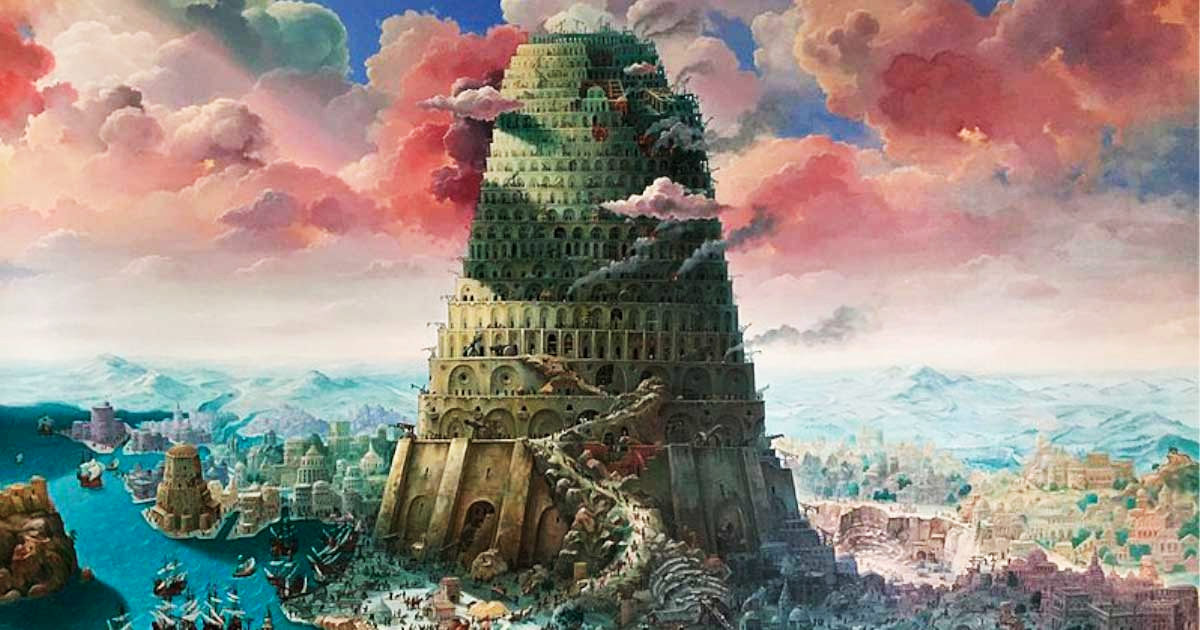 [Speaker Notes: Pangalawang Pagkakahati. 1. Ang Dakilang Babilonia. a. Ang Tore ng Babel. “Noon, ang buong lupa ay iisa ang wika at magkakatulad ang salita. Sa kanilang paglalakbay sa silangan, nakatagpo sila ng isang kapatagan sa lupain ng Shinar…. …Sinabi nila, ‘Halikayo! Magtayo tayo ng isang lunsod at isang tore na ang taluktok nito ay hanggang sa langit, at gumawa tayo ng pangalan para sa ating mga sarili, baka tayo magkawatak-watak sa ibabaw ng buong lupa’ ” (Genesis 11:1–4).]
2. Babylon the Great 
a. The Tower of Babel
Tower of Babel: a symbol of human             self-sufficiency, self-preservation, and independence from God.
	• Built in direct defiance to God’s word. 
	• Built for their own glory.
	• “Babel, because there the Lord 				confused the language of all the earth” 		(Gen. 11:9).
	• “Drunk with the blood of the saints and 		…of the martyrs of Jesus” (Rev. 17:6).
[Speaker Notes: Ang Tore ng Babel: isang simbolo ng pagiging-kaya, sariling-pagpapanatili, at pagsasarili mula sa Diyos. ¶ • Itinayo sa tuwirang pagsalungat sa salita ng Diyos. ¶ • Itinayo para sa kanilang sariling kaluwalhatian. ¶ • “Babel, sapagkat doon ay ginulo ng Panginoon ang wika ng buong lupa” (Genesis 11:9). ¶ • “Lasing sa dugo ng mga banal, at sa dugo ng mga martir ni Jesus” (Apocalipsis 17:6).]
2. Babylon the Great 
a. The Tower of Babel
Spiritual Babylon represents a religion based on human teachings, established on human ideas, and supported by human traditions. 
	• Human-made religion built by brilliant 	human religious leaders. 
	• Stands in opposition to the power of 	  	the gospel and the church that Jesus 	built, a church built on love, not violence.
[Speaker Notes: Ang Espirituwal na Babilonia ay kumakatawan sa isang relihiyon na nakabase sa mga katuruan ng tao, naitatag sa mga ideya ng tao, at itinaguyod ng mga tradisyon ng tao. ¶ • Gawa-ng-taong relihiyon na itinayo ng mga matatalinong lider ng relihiyon. ¶ • Tumatayong kasalungat sa kapangyarihan ng ebanghelyo at sa iglesya na itinayo ni Jesus, isang iglesyang itinayo sa pag-ibig, hindi sa karahasan.]
a. The Tower of Babel 
Two Systems of Religion
• The first reveals total trust in Jesus and 	dependence on His Word. The second 	reveals trust in human authority and 	dependence on human religious teachers. 
• One is a Christ-centered faith with total 	dependence on Christ’s grace, sacrifice, and 	atonement for salvation. The other is a 	humanistic approach to faith with a de-	pendence on the traditions of the church.
[Speaker Notes: • Ang una ay nahahayag nang lubos na pagtitiwala kay Jesus at nakadepende sa Kanyang Salita. Ang ikalawa ay naghahayag ng pagtitiwala sa awtoridad ng tao at nakadepende sa mga taong tagapagturo ng relihiyon. ¶ • Isa ay nakasentro-kay-Cristong pananampalataya na may lubos na pagdedepende sa biyaya, sakripisyo, at katubusan para sa kaligtasan. Ang iba ay isang makataong paglapit sa pananampalataya na nakadepende sa mga tradisyon ng iglesya.]
A City Called Confusion
2. Babylon the Great 
b. The Center of Idolatry
Jeremiah 51:47 NKJV
“Therefore behold, the days are coming that I will bring judgment on the carved images of Babylon; her whole land shall be ashamed, and all her slain shall fall in her midst.”
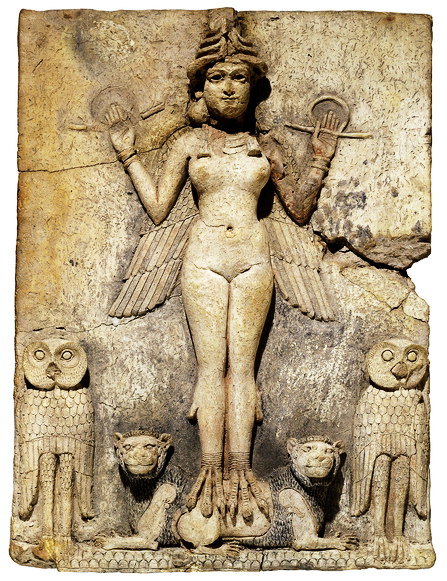 [Speaker Notes: b. Ang Sentro ng Idolatriya. “Kaya't narito, ang mga araw ay dumarating na aking parurusahan ang mga larawang inanyuan ng Babilonia; ang kanyang buong lupain ay mapapahiya, at ang lahat ng mapapatay sa kanya ay bubulagta sa gitna niya” (Jeremias 51:47).]
2. Babylon the Great 
b. The Center of Idolatry
One of the reasons for Babylon’s demise was its idolatry.
	• Images represents their deities.
	• Ritual care and worship of the statues 	of deities was considered sacred.
	• Gods lived simultaneously in their 	statues in temples and in the natural 	forces they embodied.
	• Destruction of idols was considered to 	be loss of divine patronage.
[Speaker Notes: Isa sa mga dahilan ng kamatayan ng Babilonia ang ang idolatriya nito. ¶ • Mga imahe ang kumakatawan sa kanilang mga diyos. ¶ • Ang ritwal na pangangalaga at pagsamba ng mga rebulto ay itinuturing na banal. ¶ • Ang mga diyus-dyosan ay magkasabay na naninirahan sa kanilang mga rebultong nasa mga templo at sa puwersa ng kalikasan na kanilang inilarawan. ¶ • Ang pagwasak sa mga diyus-diyusan ay itinuring na pagkakawala ng pagtangkilik ng langit.]
2. Babylon the Great 
b. The Center of Idolatry
Spiritual Babylon’s idolatry go deeper than just bowing before image.
	• Veneration of images is violation of the 	second commandment. It limits the Holy 	Spirit’s ability to impress eternal things. 
	• God’s majesty reduced to lifeless statue.
	• Images are given sacredness and 	homage that belongs to God alone. 
Images were introduced into Christianity to make Christianity acceptable to pagans.
[Speaker Notes: Ang idolatriya ng espirituwal na Babilonia ay mas malalim pa kaysa pagyukod lamang sa imahe. ¶ • Ang pagsamba sa mga imahe ay paglabag sa ikalawang utos. Nililimitahan nito ang kakayahan ng Banal na Espritu upang idiin ang walang-hanggang mga bagay. ¶ • Ang kamaharlikaan ng Diyos ay ibinababa sa walang-buhay na rebulto. ¶ • Ang mga imahe ay ninibigyan ng kabanalan at parangal na para sa Diyos lamang.. ¶ • Ang mga imahe ay ipinasok sa Kristiyanismo upang gawing katanggap-tanggap ang Kristiyanismo sa mga pagano.]
A City Called Confusion
3. A Call to Commitment
Revelation 17:14 NLT
“Together they will go   to war against the Lamb, but the Lamb   will defeat them because he is Lord of  all lords and King of all kings. And his called and chosen and faithful ones will be with him.”
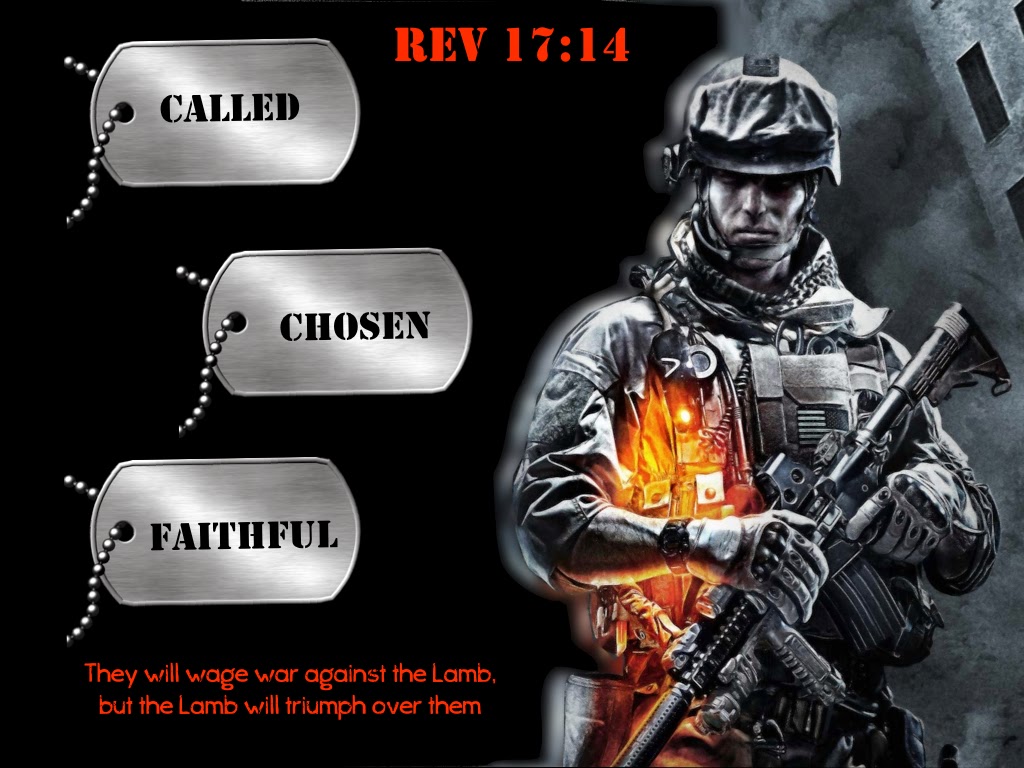 [Speaker Notes: Pangatlong paghahati. 3. Isang Panawagan Upang Magtalaga. “Makikipagdigma sila laban sa Kordero, ngunit dadaigin sila ng Kordero, sapagkat siya ang Panginoon ng mga panginoon at Hari ng mga hari, at ang mga kasama niya ay yaong mga tinawag, mga hinirang at mga tapat” (Apocalipsis 17:14 FSV).]
3. A Call to Commitment 	 	
A Church Triumphant
Revelation’s appeal is an urgent call to commitment,
summarized in the symbolism of the           two women in Revelation.
Although at times it will appear that      God’s people will be defeated in this  cosmic controversy between truth and  error, God promises that His church will TRIUMPH in the end.
[Speaker Notes: Isang Matagumpay na Iglesya. Ang apela ng Apocalipsis ay isang madaliang panawagan upang magtalaga, binubuod sa simbolismo ng dalawang babae sa Apocalipsis. ¶ Bagaman paminsan-minsan ito’y lumilitaw na ang bayan ng Diyos ay matatalo dito sa pansansinukob na tunggalian sa pagitan ng katotohanan at kamalian, nangangako ang Diyos na ang Kanyang iglesya ay magtatagumpay sa wakas.]
3. A Call to Commitment 	 	
A Church Triumphant
Christ is the solid foundation His church is built upon. 
	• “I tell you that you are Peter, and on this 	rock I will build my church” (Matt. 16:18  NIV).
	• His church is based on the teachings of 	His Word and guided by His Spirit.
	• Any religious leader who substitutes 	human opinions or traditions in the 	place of, or above, the Scriptures is 	simply fostering Babylonian confusion.
[Speaker Notes: Si Cristo ang matatag na saligan kung saan naitayo ang Kanyang iglesya. ¶ • “At sinasabi ko rin sa iyo: Ikaw ay Pedro. Sa ibabaw ng batong ito ay itatayo ko ang aking iglesiya” (ˆMateo 16:18 SND).. ¶ • Ang kanyang iglesya ay nakabase sa mga katuruan ng Kanyang Salita at pinangungunahan ng Kanyang Espiritu. ¶ • Sinumang lider ng iglesya na ipinapalit ang mga pananaw ng tao o tradisyon sa lugar ng, o ibabaw ng Kasulatan ay simpleng pinauunlad ang kaguluhang Babilonia.]
3. A Call to Commitment 	 	
A Church Triumphant
In ancient Babylon, church and state were one and the same thing. 
	• When King Nebuchadnezzar sat in his   	temple on his royal throne, he supposed-	ly spoke for the gods.
	• The Babylonian king passed a universal 	decree enforcing worship and comman-	ded all his subjects to bow to his decree.
	• A symbol of what God’s faithful people, 	will face in the last days.
[Speaker Notes: Sa matandang Babilonia, ang iglesya at estado ay iisa. ¶ • Nang naupo si Haring Nebukadnezar sa kanyang templo sa kanyang makaharing trono, ay parang nagsalita siya para sa mga diyus-diyusan. ¶ • Nagpasa ang hari ng Babilonia ng isang panlahat na utos na nagpapatupad ng pagsamba at inutusan ang lahat ng kanyang nasasakupan na sumuko sa kanyang utos. ¶ • Isang simbolo nang haharapin ng matatapat na bayan ng Diyos sa mga huling araw.]
3. A Call to Commitment 	 	
A Church Triumphant
In the last days, a church-state system will arise, spiritual Babylon. 
	• Throughout the centuries, the Roman 	pontiffs have declared that they stand in 	the place of God on earth.
	• In his encyclical letter of June 20, 1894, 	Pope Leo XIII stated, “We hold upon this 	earth the place of Almighty God.”
	• “The Pope is…as it were God and the 	vicar of God.”—Ferraris Ecclesiastical Dictionary.
[Speaker Notes: Sa mga huling araw, isang sistema ng iglesya-estado ang babangon. ¶ • Sa buong mga dantaon, ang mga papa ng Roma ay nagdeklarang tumatayo sila sa lugar ng Diyos sa lupa. ¶ Sa kanyang palibot-liham ng Hunyo 20, 1894, sinabi ng Papa Leo XII, “Hinahawakan namin sa lupang ito ang lugar ng Makapangyarihang Diyos.” ¶ • “Ang Papa ay…gaya ng Diyos at ang kahalili ng Diyos.”]
A City Called Confusion
The Last Word
“The message of Revelation 14,         announcing the fall of Babylon must     apply to religious bodies that were once pure and have become corrupt.
Since this message follows the warning of the judgment, it must be given in the last days; therefore it cannot refer to the  Roman Church alone, for that church has been in  a fallen condition for many centuries.”—The Great Controversy 383.
[Speaker Notes: Huling Salita. “Ang mensahe ng Apocalipsis 14 qy  nag-aanunsyo na ang pagbagsak ng Babilonia ay nararapat na gamitin sa grupo ng relihiyon na dati’y dalisay at naging tiwali. ¶ Dahil ang memsaheng ito’y sinusundan ang babala ng paghuhukom, dapat itong ibigay sa mga huling araw; kaya hindi ito maaaring tumukoy lamang sa Romanong Iglesya, dahil ang iglesyang ito’y nasa isang bagsak na katayuan sa maraming dantaon.”—The Great Controversy 383..]